Uniwersytety trzeciego wieku liderem działań na rzecz dolnośląskich seniorów
UTW NA NOWE CZASY
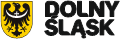 Czas objęty badaniem i uczestnicy
13 marca 2020 r. – 30 czerwca 2021 r. 
W badaniu wzięło udział 20 utw
Bielawski UTW, Dzierżoniowski UTW, UTW w UE, UTW w Uwr, UTW w AWF, Noworudzki UTW, UTW Atena, UTW Tęcza, UTW Jeszcze Młodzi, Legnicki UTW, Głuszycki UTW, UTW w Gromadce, UTW w Grębocicach, UTW w Strzelinie, Karkonoski UTW, UTW Sursum Corda, Paczkowski UTW, Sudecki UTW, Świdnicki UTW, Ząbkowicki UTW.
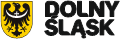 WYNIKI KRÓTKIEJ ANKIETY INTERNETOWEJ
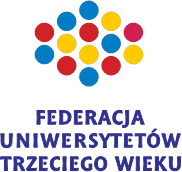 Czy uniwersytet prowadził w okresie pandemii jakiekolwiek zajęcia zdalne? 

OK. 60% UTW ODPOWIEDZIAŁO TWIERDZĄCO – BYŁ TO ZARÓWNO UDZIAŁ W ZAJĘCIACH PROWADZONYCH PRZEZ INNE UTW JAK I ORGANIZOWANIE WŁASNYCH ZAJĘĆ DLA SWOICH SŁUCHACZY
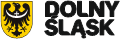 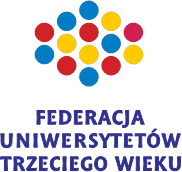 ZAJĘCIA ZDALNE
Archipelag Pokoleń Towarzystwa ę 
„Trzecia Misja Wydziału Nauk Ekonomicznych Uniwersytetu Warszawskiego”, zad. 7 „Kursy dla seniorów”
Całość oferty kierowanej do słuchaczy prowadzona była zdalnie: wykłady, warsztaty, joga kręgosłupa, lektoraty.(UTW w Uwr)
Zajęcia ruchowe: joga, kinezjologia, pilates,
 Zajęcia z języka :angielskiego, niemieckiego, z psychologiem. Wykłady z różnych dziedzin wiedzy. 
Zajęcia z posługiwania się różnymi platformami komunikacji zdalnej ( Meet, Zoom).(Sudecki UTW)
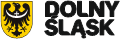 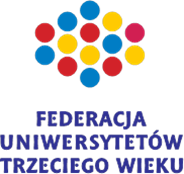 korzystaliśmy zdalnie z zajęć prowadzonych przez UTW z Uniwersytetu Wrocławskiego i Federacji UTW, innych organizacji jak Towarzystwo Inicjatyw Twórczych "ę", 
w ramach ŚUTW zajęcia grupy teatralnej UTWorki (konkursy, prezentacje bajek)
Spotkania cotygodniowe na utworzonej specjalnie grupie na Messenger, mi. in. w ramach projektu „Akademia Umysłu”, odbyły się spotkania pod hasłem: „Wokół bożonarodzeniowych tradycji” i „Legendy znane i lubiane”. Zabawy pobudzające procesy myślowe, będące motywem przewodnim naszych zmagań, w atrakcyjny sposób umiliły nam zimowe popołudnia. Ciekawie było, poprzez gimnastykę, na skrzydłach wyobraźni poszybować do lat, gdy wybiegaliśmy z domu, aby tworzyć „śnieżne anioły”...(Paczkowski UTW)
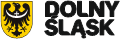 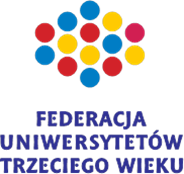 Wykłady o budowaniu i podtrzymywaniu skutecznego komunikowania się. 
Warsztaty treningu pamięci i języka angielskiego dla zaawansowanych. 
Bloki tematyczne dot. analizy jakości życia, skuteczne zarządzanie czasem, ryzykiem i sobą oraz zdrowego odżywiania. (UTW w UE)
Wykłady organizowane przez Federację UTW, udział w e-olimpiadzie, udział w zajęciach języka angielskiego UW, 
Wykłady transmitowane przez tv kablową(Kamienna Góra)
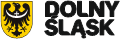 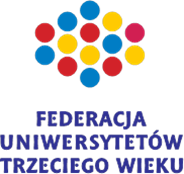 Obsługa urządzeń mobilnych, zajęcia komputerowe, gimnastyka umysłu, psychologia i komunikacja społeczna, język angielski, malarstwo, język migowy, język rosyjski(Legnicki UTW)
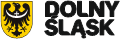 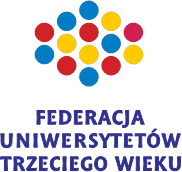 2. Czy uniwersytet prowadził w okresie pandemii jakiekolwiek zajęcia stacjonarne? 

PONAD 60 % utw udzieliło odpowiedzi twierdzącej
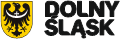 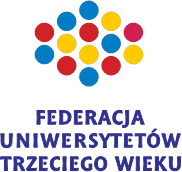 Nordic Walking 
Zajęcia Literackie 
Zajęcia gry w brydża
Wykłady, próby teatralne, zajęcia sportowe.
Spotkania na wolnym powietrzu w Parku Miejskim 
Wycieczki edukacyjne: Kamieniec Ząbkowicki i Euroland w Kłodzku, Bukowiec, Kowary, Karpniki Rydzyna, Kórnik, Puszczykowo, Wojsławice, ogród dendrologiczny
Spotkania przygotowawcze do programu Dolnośląski e- senior W czerwcu 10-dniowy pobyt nad morzem połączony ze zwiedzaniem Koszalina, Kołobrzegu Ogrodów " Hortulus " w Dobrzycy
zajęcia ruchowe i nauka języków obcych
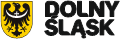 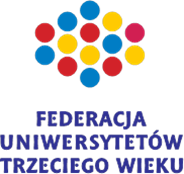 Basen, nordic walking, wycieczki turystyczne, zajęcia ruchowe( joga, gimnastyka, kinezjologia),
Grupy teatralne UTWorki, język czeski, brydż, rekreacyjne
Spacery z kijkami - Sekcja Nordic Walking, Wycieczki rowerowe - Sekcja Rowerowa, Edukacja filmowa ( w okresie poluzowania obostrzeń), Spotkania Sekcji Piosenki Biesiadnej
cykl wykładów w ramach projektu "Akademia Seniora". Uczestnicy – słuchacze PUTW i seniorzy z Gminy Paczków wzięli udział w 6 wykładach i warsztatach w ramach Instytutu Zdrowia, Historii Regionalnej i Nauki, na których poznali m.in. elementy rehabilitacji ruchowej.
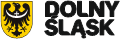 Jakie inne aktywności dla seniorów w czasie pandemii proponował utw?
Bez przerwy działała sekcja turystyczna, wycieczki z kijkami, 
spotkania - ćwiczenia na siłowniach na powietrzu, spacery mało uczęszczanymi ścieżkami i trasami KPN- Karkonoskiego Parku Narodowego.
Marsze NW, nagrywanie bajek dla dzieci, dyżury telefoniczne, koleżeńska pomoc w zakupach itp.
Udział w imprezach organizowanych przez Strzeliński Ośrodek Kultury oraz Bibliotekę Miejską: 
Piknik Historyczny " Niezłomni 1920„,  Wykład "Kultura Afryki" połączony z wystawą " Sztuka Afryki" Koncerty z okazji Dnia Kobiet oraz Walentynki
Prace w ogródku ekologicznym, spotkania z psychologiem, indywidualne szkolenia z posługiwania się: laptopem, smartfonem, tabletem.
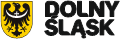 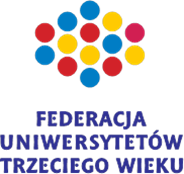 Udało się przeprowadzić konkurs „Kreatywność w czasie pandemii”. Dofinansowany z Urzędu Marszałkowskiego Województwa Dolnośląskiego w ramach dotacji celowej przyznanej Uniwersytetowi Ekonomicznemu we Wrocławiu. Przesłano 56 prac które zamieszczono w wirtualnej galerii na stronie internetowej UTW. Słuchacze UTW a szczególnie Sekcja Chóralna i haiku, podtrzymywali ciągły kontakt. Chór UTW „Apasjonata” już w czerwcu ub. roku opublikował koncert online na podstawie utworów Marka Grechuty, a w marcu 2021 r. - trzy koncerty, oparte na twórczości Agnieszki Osieckiej które zostały zamieszczone na YouTube.
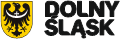 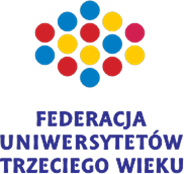 zajęcia rekreacyjno-sportowe (m.in. nordic walking z gimnastyką usprawniającą), wolontariat na rzecz dzieci projektu "Lato na podwórkach"
Wczasy rehabilitacyjne w Niechorzu i Dźwirzynie
Prowadzimy bloga, zapraszaliśmy do lektury i na zamkniętą grupę na FB, gdzie były zamieszczane ciekawe, ogólnie dostępne wykłady online i ciekawostki.
Marsze, e-olimpiada, krótkie wycieczki po najbliższej okolicy z zachowaniem wszystkich obostrzeń
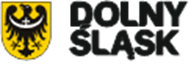 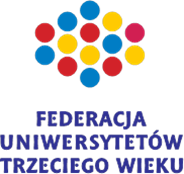 wsparcie telefoniczne, szycie maseczek, udziały w projektach SENIOR +, Erasmus, natura na Pokolenia, marsze - Nordic Walking
wsparcie finansowe ze zgromadzonych i niewykorzystanych środków własnych, wskazówki i informacje dot. CoviD - 19, przesyłano propozycje, broszurki i wiadomości z poszczególnych jednostek samorządowych itd.
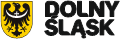 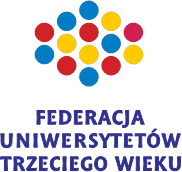 Czy w czasie pandemii w utw działał wolontariat?

PONAD 80% UTW ODPOWIEDZIAŁO TWIERDZĄCO
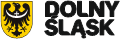 Rodzaje wolontariatu
Pomoc w zakupach, pomoc w przewiezieniu osób na zakupy i do lekarza, telefoniczne kontakty z zainteresowaniem o samopoczucie - rozmowy wspierające. 
organizacja wycieczek, kontakt ze słuchaczami telefoniczny i mailowy, zwoływanie wszystkich spotkań
organizacja wyjazdów,  kontakty telefoniczne i mailowe ze słuchaczami przekazywanie wszystkich wiadomości i ustaleń
Działała sekcja organizacyjno—integracyjna, z której pomocą przygotowane zostały kartki świąteczne z życzeniami dla słuchaczy oraz paczki z drobnymi upominkami przed Świętami Bożego Narodzenia oraz przed Wielkanocą. Pomocni okazali się studenci z grupy UWr Help+.
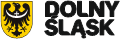 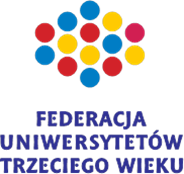 teatr międzypokoleniowy i organizacja zajęć teatralnych, w ramach Lokalnego Centrum Wsparcia Seniora (dystrybucja maseczek dla seniorów, telefon koleżeńskiego wsparcia),  wolontariat na rzecz dzieci i koordynacja, współpraca z fundacją "Ładne Historie" na rzecz dzieci w czasie wakacji
Sekcja Wzajemnej Pomocy Koleżeńskiej, marsze Nordic walking,  wycieczki rowerowe
koordynacja 3projektów, dystrybucja pakietów sanitarnych i maseczek, koordynacja projektu, organizacja i dystrybucja pakietów świątecznych
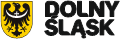 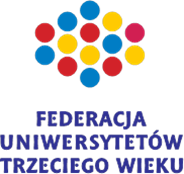 forma zakupów, wsparcie psychologiczne- spotkania cykliczne, wspólne wyjścia na ścieżki zdrowia.
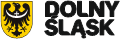